Välkomna
Arbetsterapeut Freya
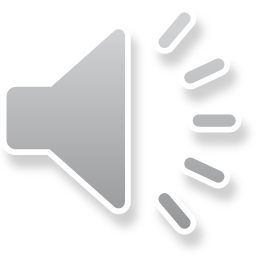 Vårdcentralen Västra Vall/Breared
Arbetsterapeuter 
Fysioterapeuter/sjukgymnaster
Psykologer
Kuratorer
Läkare
Sjuksköterskor
Undersköterskor
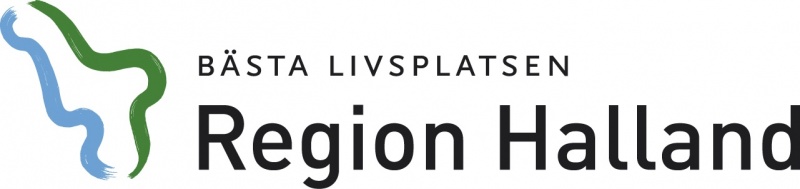 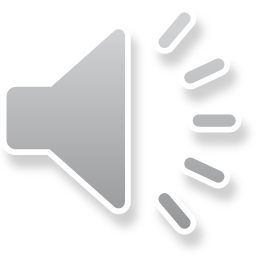 Arbetsterapeut
Hjälpmedel
Rehabilitering, hand
Vardagsstruktur 
Elscooter
Minnesutredning
Intyg för bostadsanpassning
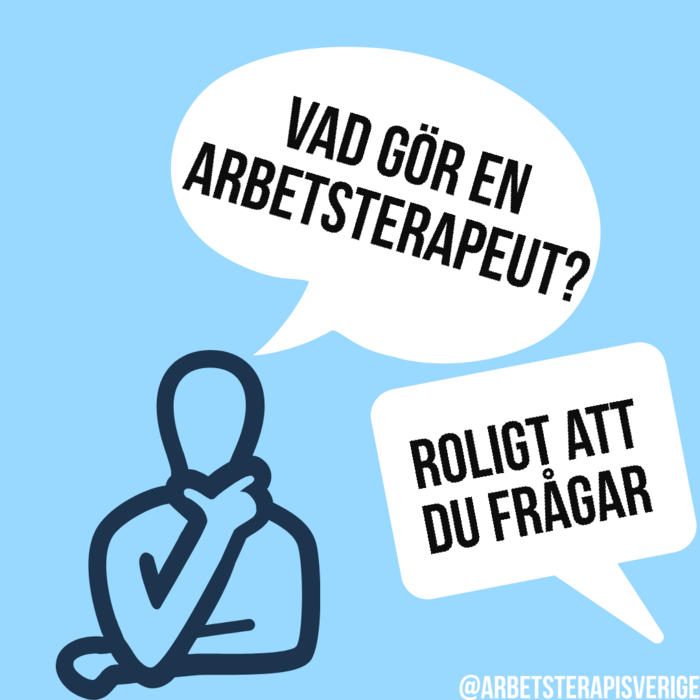 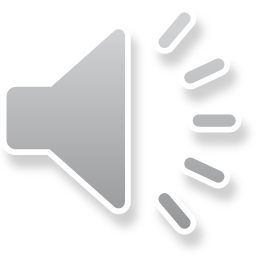 Hjälpmedel
Bedömning av behov
Egenkostnad för småhjälpmedel
Lån av hjälpmedel
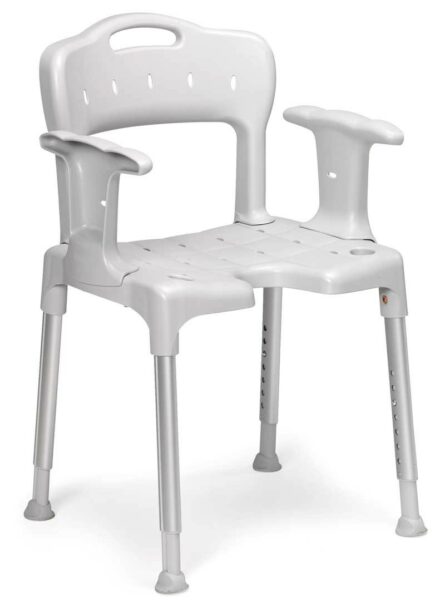 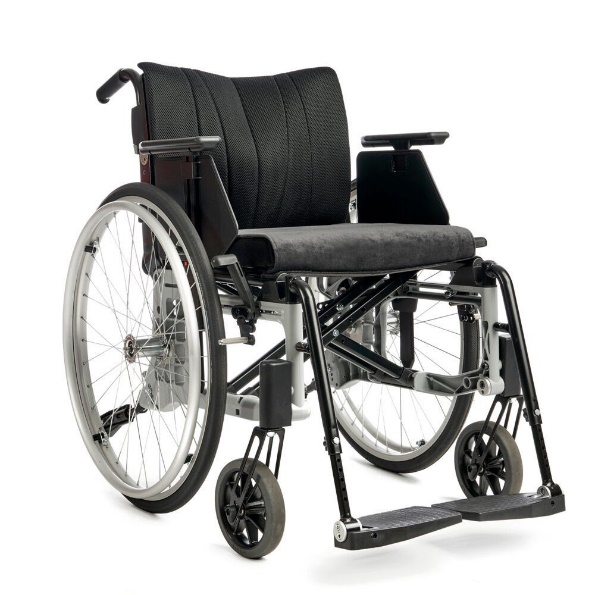 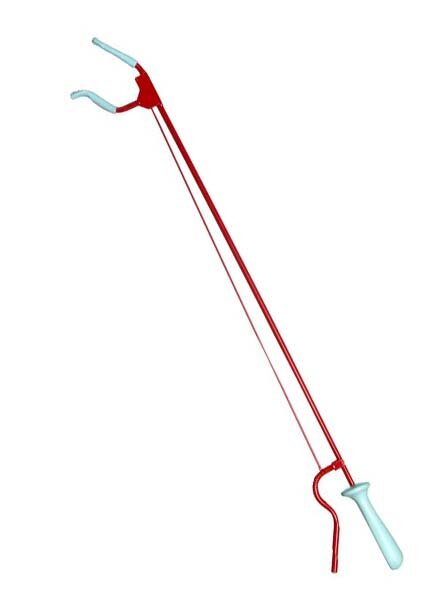 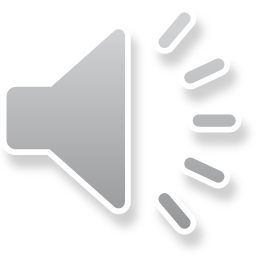 Hjärntrötthet
Neurologiska diagnoser
Traumatiska skallskador
Stroke
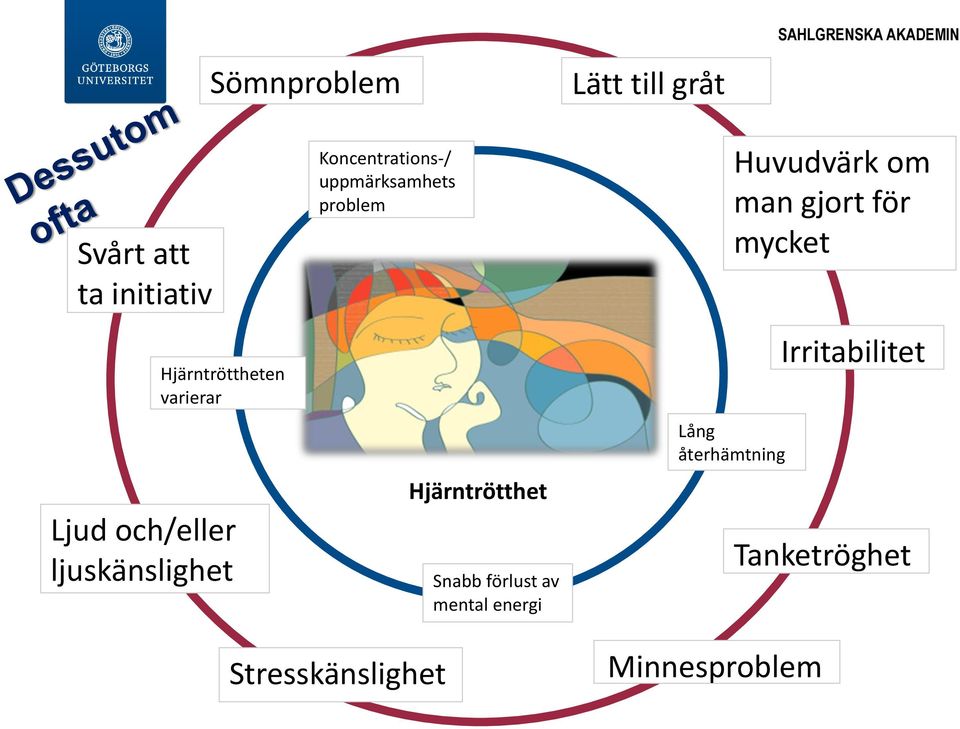 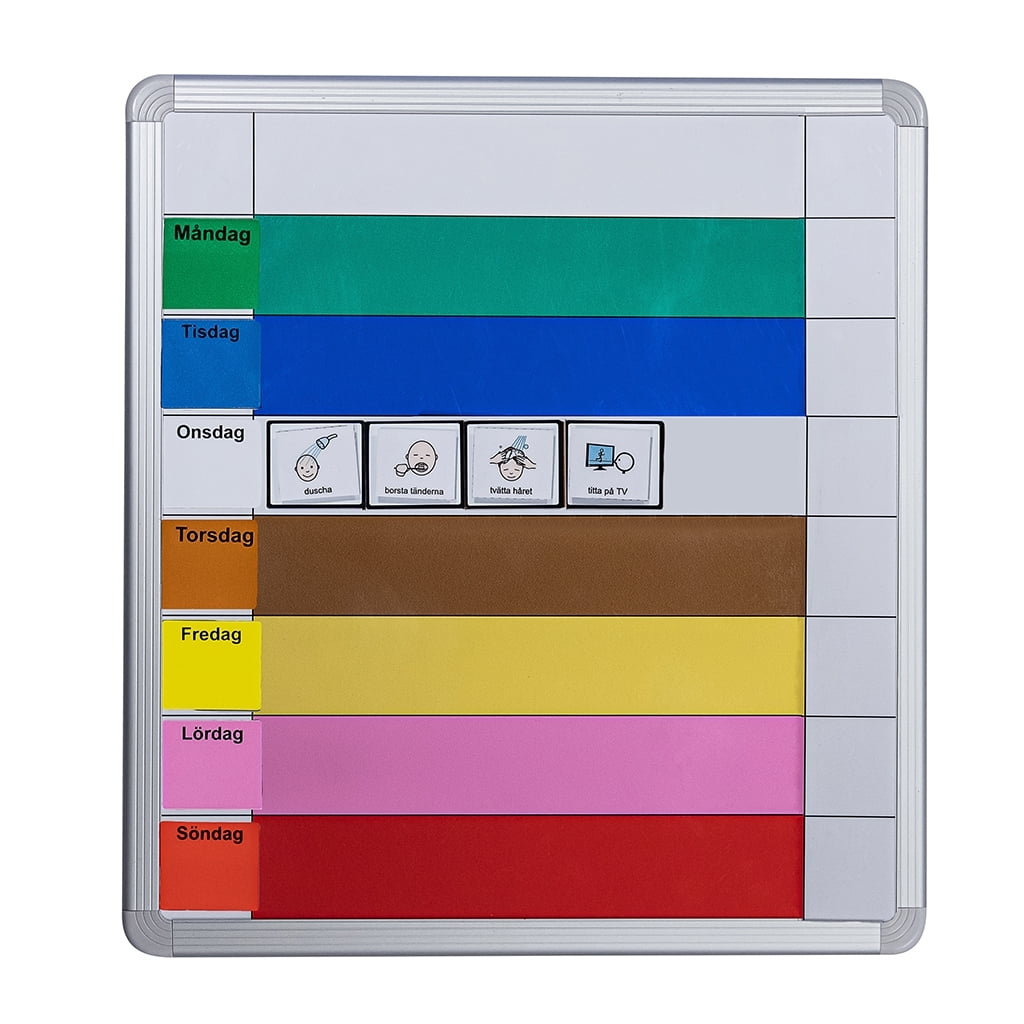 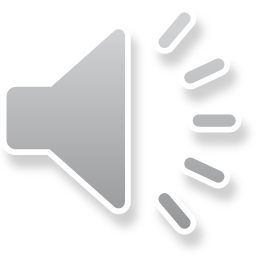 Fysioterapi
Hjälp med att komma igång med träning
Gruppträning
Basal kroppskännedom
Hjälpmedel
Smärta
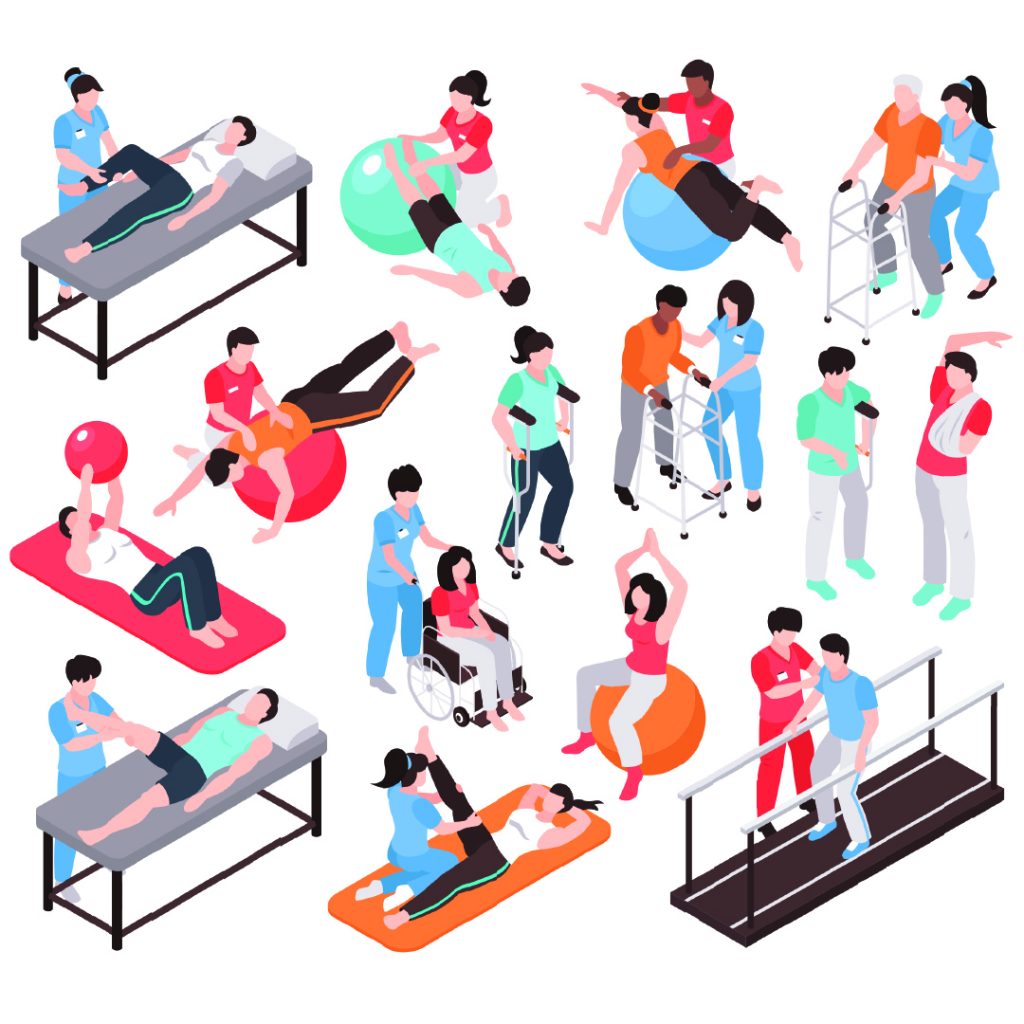 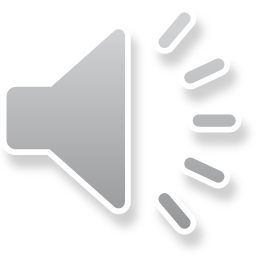 Samtalskontakt
Kurator
Psykolog
KBT-terapeut
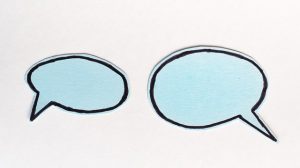 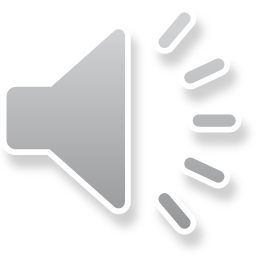 Hur får ni kontakt med oss?
Vart är du listad?
Ring in till växeln
1177
Chatta med oss
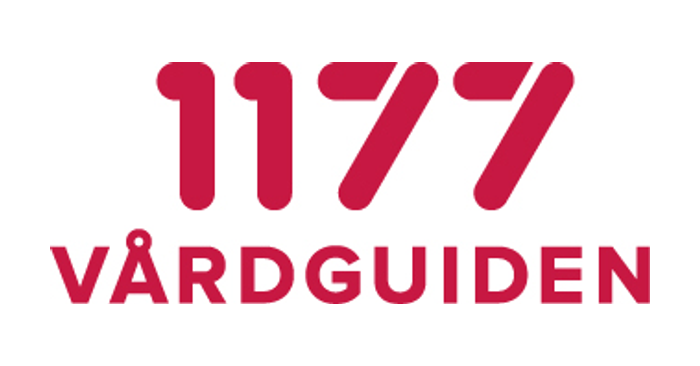 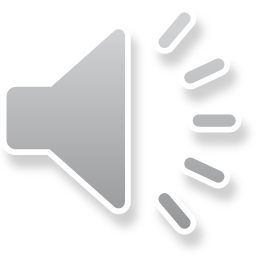 Frågor?
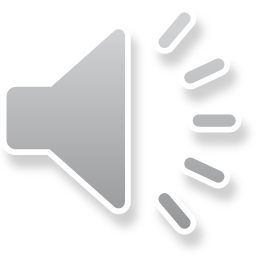